2023. gada lauku saimniecību integrētā statistika: rezultāti un galvenās tendences lauksaimniecībā
Ilze Januška
Lauksaimniecības un vides statistikas departaments
Lauksaimniecības statistikas daļa
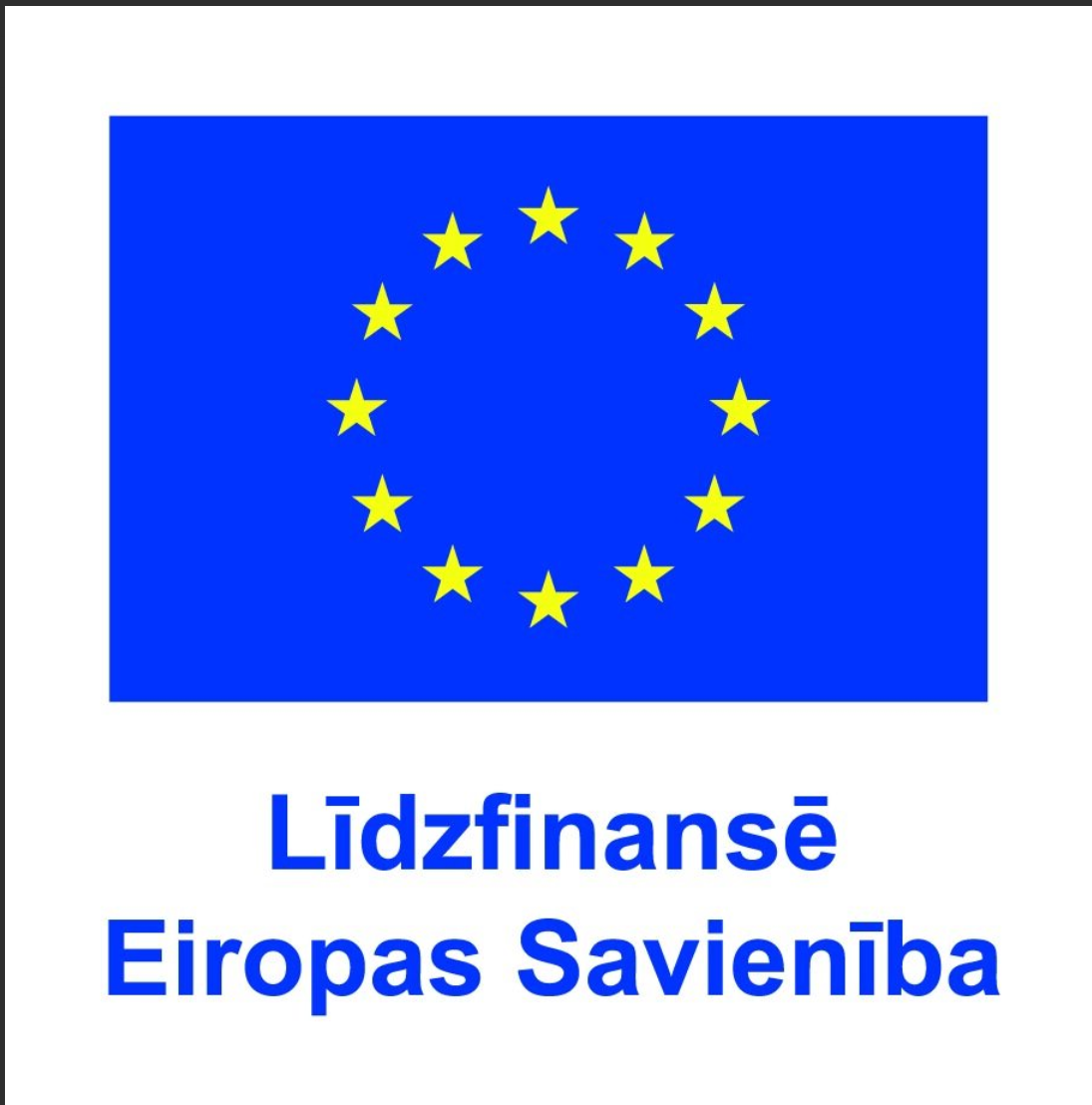 Apsekojuma rezultāti
Preses ziņojumi:
15.05.2024 “2023. gada lauku saimniecību integrētās statistikas apsekojuma provizoriskie rezultāti”
 
17.10.2024 “2023. gada lauku saimniecību integrētās statistikas apsekojuma provizoriskie rezultāti”
 
20.12.2024 “2023. gada lauku saimniecību integrētās statistikas apsekojuma provizoriskie rezultāti”
 
Datubāze:
20.12.2024 Datu tabulas oficiālajā statistikas portālā
2
Lauksaimniecības zemes izmantošana
2023. gadā 57,4 tūkst. lauku saimniecībās apsaimniekoja 1,97 milj. lauksaimniecības zemes
Saimniecību skaits samazinājies par 11,6 tūkst. jeb 16,8 % kopš 2020. gada

Izmaiņas kopš 2010. gada:

lauksaimniecībā izmantojamā zemes platība palielinājusies par 35,5 tūkst. ha jeb par 1,8 %
aramzemes platība palielinājusies par 237 tūkst. ha jeb par 21,2 %
pļavu un ganību platība samazinājusies par 50,8 tūkst. ha jeb par 7,8 %
3
Lauksaimniecības kultūraugu platības
Izmaiņas kopš 2010.  gada

Platību pieaugums:
kvieši – par 73,6 %
rapsis – par 35,2 %


Platību samazinājums:
rudzi – par 3,2 %;
mieži – par 19 %;
kartupeļi – par 49,2 %
4
Lauksaimniecības dzīvnieku skaita izmaiņas
18,2 tūkst. lauku saimniecības audzēja lauksaimniecības dzīvniekus

Mājputnu skaits pieaudzis 0,8 %: no 5,81 milj. līdz 5,85 milj.

Pēdējos 3 gadus dzīvnieku skaits ir samazinājies:
liellopu skaits - par 22,8 tūkst. jeb 5,5 %
slaucamo govju skaits – par 13,3 tūkst. jeb 9,6 %
kazu skaits - par 1,8 tūkst. jeb 13,8 %
aitu skaits – par 16,5 tūkst. jeb 13,4 %
cūku skaits – par 39,8 tūkst. jeb 12,2 %
5
Saimniecību skaita un platību īpatsvars ekonomiskā lieluma grupās, %
Tendences
Pieaug lielo un vidējo saimniecību īpatsvars

SI* grupas: 
Mazās: līdz 14,9 tūkst. eiro
Vidējās: no 15,0 līdz 99,9 tūkst. eiro
Lielās: virs 100 tūkst. eiro
* Standarta izlaide (SI) - standartizēts lielums, kurš raksturo saimniecības ekonomisko aktivitāti, t.i., no viena lauksaimniecības kultūras hektāra vai lauksaimniecības dzīvnieku vienības iegūtās produkcijas vērtība, novērtēta attiecīgā reģiona cenās un izteikta eiro.
6
Lauku saimniecības vidējais lielums
Kopš 2010. gada saimniecības kļūst lielākas

Vidēji vienas saimniecības
kopplatība, izmantotā LIZ palielinājusies vairāk kā 2 reize;
aramzeme – par 51 %;
lauksaimniecības dzīvnieku skaits – par 67 %
Nosacītā lauksaimniecības dzīvnieku vienība:
relatīvs rādītājs, kas izteikts attiecībā pret vienu liellopu, kas vecāks par 2 gadiem.
Pārrēķinam izmanto atbilstošās lauksaimniecības dzīvnieku sugas un grupas koeficientu, kas definēti Regulā (ES) 2018/1091
7
[Speaker Notes: LSU definīciju]
Bioloģiski sertificēto platību īpatsvars, %
2023. gadā  3,4 tūkst. bioloģiskās augkopības saimniecības apsaimniekoja 297,4 tūkst. ha izmantotās LIZ, kas ir 15,1 % no kopējās izmantotās LIZ platības
Pēdējos 3 gados bioloģisko augkopības saimniecību skaits samazinājies par 18,1 %, savukārt apsaimniekotā platība pieaugusi par 4,1 %
8
Bioloģiski audzēto lauksaimniecības dzīvnieku īpatsvars, %
2023. gadā bija 2148 bioloģiski sertificētas lauku saimniecības, kurās audzēja lauksaimniecības dzīvniekus, kas ir par 27 % mazāk nekā 2020. gadā. 
Bioloģiski audzēto dzīvnieku skaits pēdējo 3 gadu laikā ir samazinājies:
cūkas par 44,8 %
Aitas par 22,3 %
Liellopi par 21,7 %
Mājputni par 15,5 %
Kazas par 11,1 %
9
Agrovidi raksturojošie rādītāji – augsnes auglību saglabājošas prakses
Augsnes pārklājums ziemā
Augsnes apstrādes metodes
10
Saimniecību nodrošinājums ar lauksaimniecības tehniku
Pārvaldības informācijas sistēmu un precīzo lauksaimniecības tehnoloģiju izmantošana lauku saimniecībās, %
Traktori lauku saimniecībās, %
11
Lauku saimniecību specializācija (% no saimniecību kopskaita)
12
Pastāvīgi nodarbināto skaits pēc nostrādāto stundu skaita, % no kopējā pastāvīgi  nodarbināto skaita lauksaimniecībā
Tendences 

2023. gadā lielākā daļa lauksaimniecībā pastāvīgi nodarbināto (89,3 %) strādāja nepilnu darba dienu, t.i., mazāk nekā 1840 h;
Pilnu darba dienu jeb 1840 h gadā lauksaimniecībā strādāja 14,6 tūkst. jeb 10,7 % nodarbināto
10,1 tūkst. jeb 64,9 % no pilnu darba dienu strādājošiem bija vīrieši
13
Lauksaimniecībā nodarbināto dzimuma struktūra, %
14
Definīcija: Lauksaimniecībā nodarbinātie
Lauksaimniecībā nodarbinātie – visi iepriekšējos 12 mēnešos pirms pārskata datuma nodarbinātie vecumā no 15 gadiem, kas bija nodarbināti augkopībā, lopkopībā vai sniedza lauksaimnieciskos pakalpojumus par samaksu naudā vai par atlīdzību precēs vai pakalpojumos. Nostrādāto stundu skaitu aprēķina, ņemot vērā tikai lauksaimniecībā faktiski nostrādātās stundas, ieskaitot dīkstāves un atpūtas pauzes, bet neieskaitot pusdienas pārtraukumus un mājsaimniecībā un citos nelauksaimnieciskos darbos, t.sk. grāmatvedībā, nostrādāto laiku, atvaļinājumu, brīvdienas un slimības laiku.

Pastāvīgi nodarbināti lauksaimniecībā - personas, kuras strādājušas saimniecībā iepriekšējos 12 mēnešus katru nedēļu neatkarīgi no darba nedēļas garuma. Ieskaita arī personas, kuras saimniecības specializācijas dēļ tiek pastāvīgi nodarbinātas tikai sezonas, noteikta darba vai ražošanas cikla laikā.
15
2020. gada lauksaimniecības skaitīšanas rezultāti Eiropas Savienībā
07.01.2025 Explore Eurostat’s new brochure on farms in the EU
Eurostat publikācija  A look at European farms – agricultural census results

Database on agriculture
16
Paldies!